আজকের   ডিজিটাল ক্লাসে
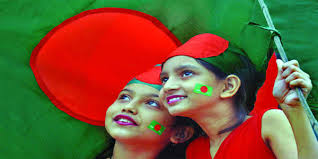 স্বাগত
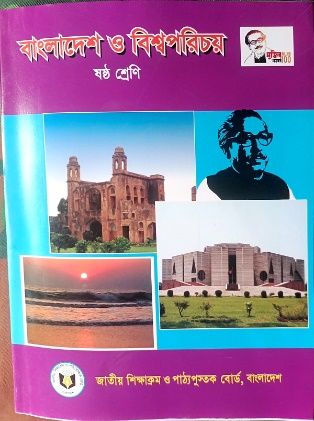 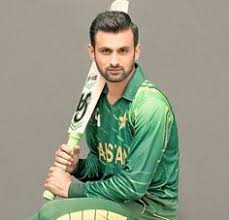 শোয়েব মালিক (পাকিস্তান)
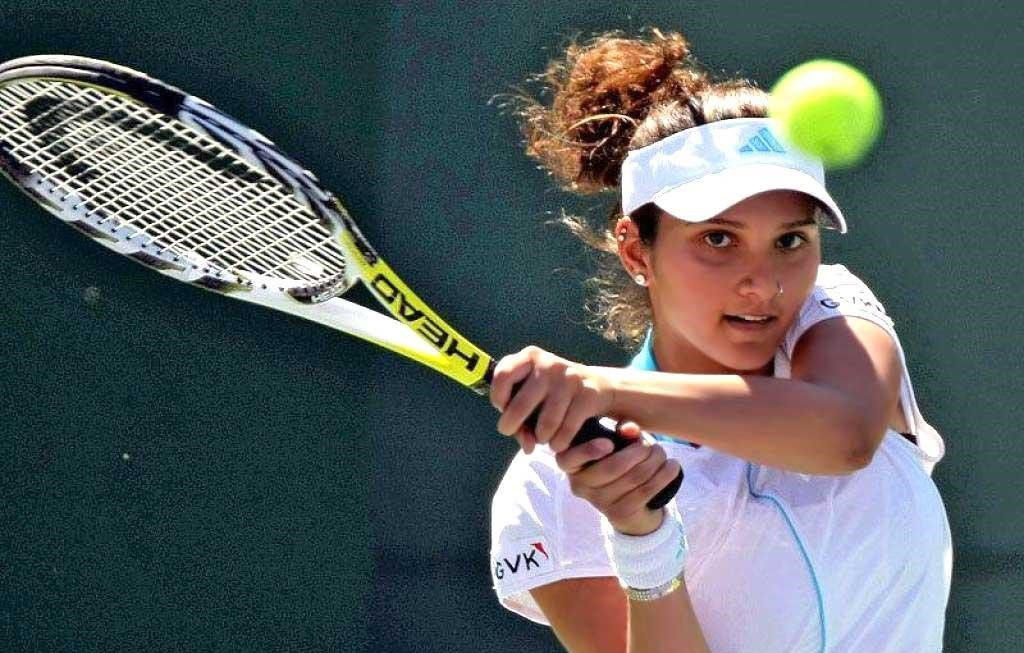 সানিয়া মির্জা (ভারত)
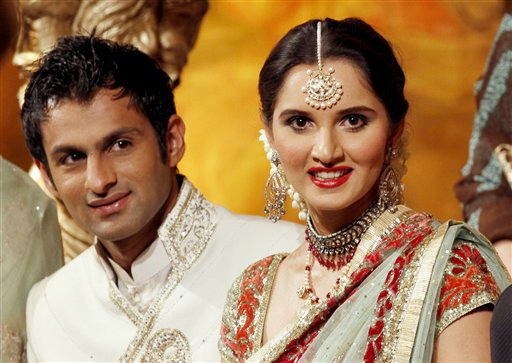 শোয়ের মালিক ও সানিয়া মির্জা   স্বামী-স্ত্রী
শোয়েব মালিকা ও সানিয়া মির্জা বর্তমানে কে কোন  দেশের নাগরিক এবং কেন ?
আজকের পাঠের বিষয়
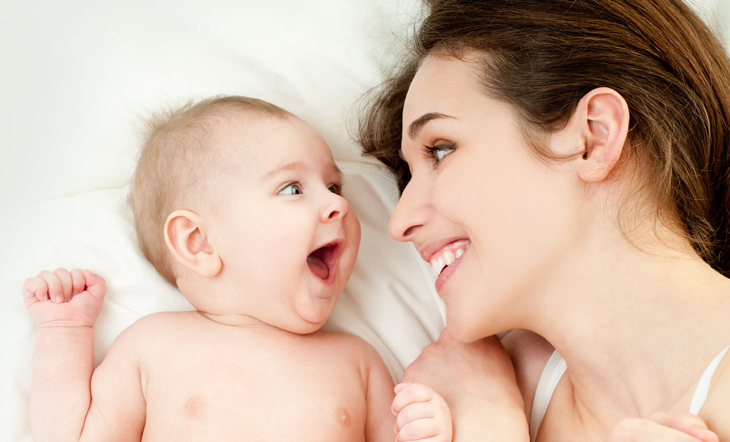 নাগরিকত্ব লাভের উপায়
শিখনফল
এই পাঠ শেষে শিক্ষার্থীরা--
নাগরিকত্ব লাভের নিয়ম
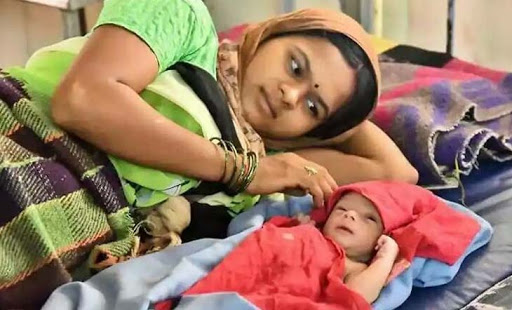 জন্মসূত্রে নাগরিক
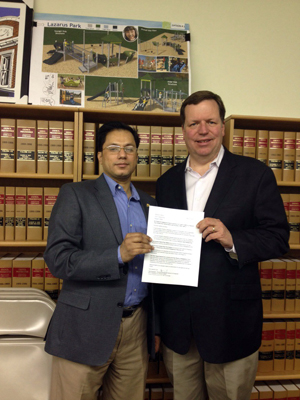 অনুমোদনসূত্রে নাগরিক
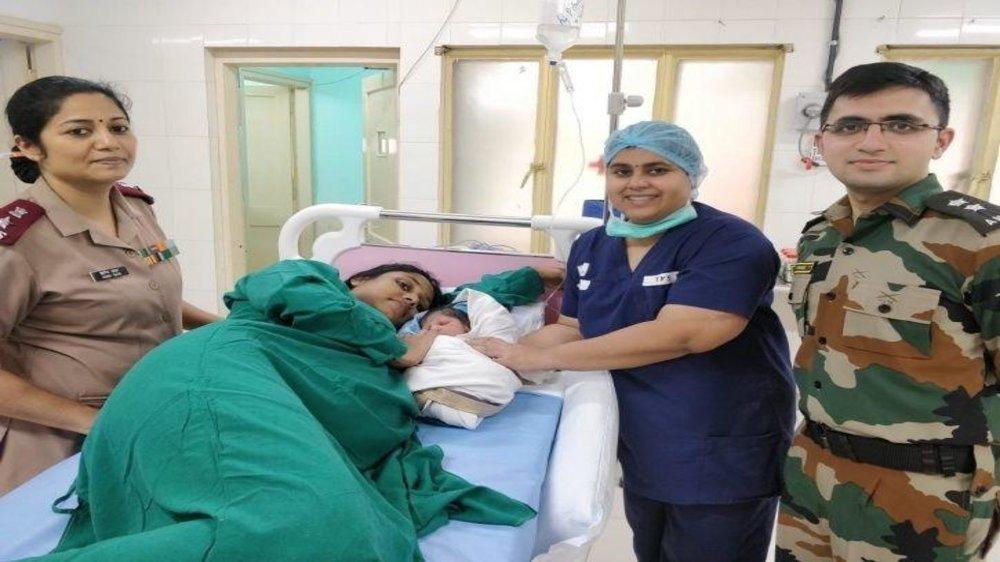 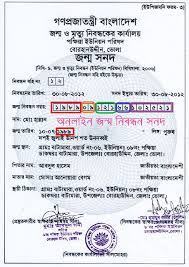 যারা রাষ্ট্রে জন্ম গ্রহন করে নাগরিকত্ব লাভ করে  তারা জন্মসূত্রে নাগরিক ।
যারা রাষ্ট্রে জন্ম গ্রহন করেনা কিন্তু নাগরিক লাভের জন্য আবেদন করে অনুমোদন গ্রহন করে তারা অনুমোদনসূত্রে নাগরিক।
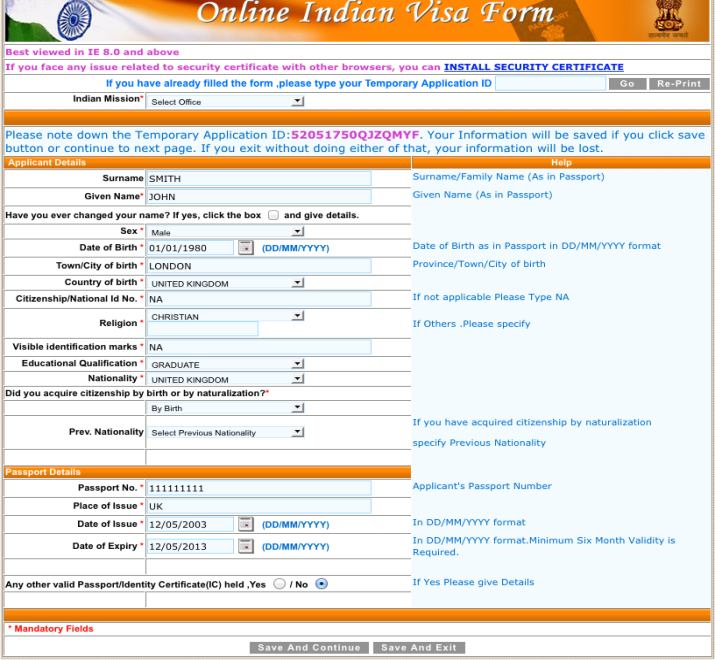 Citizen application from
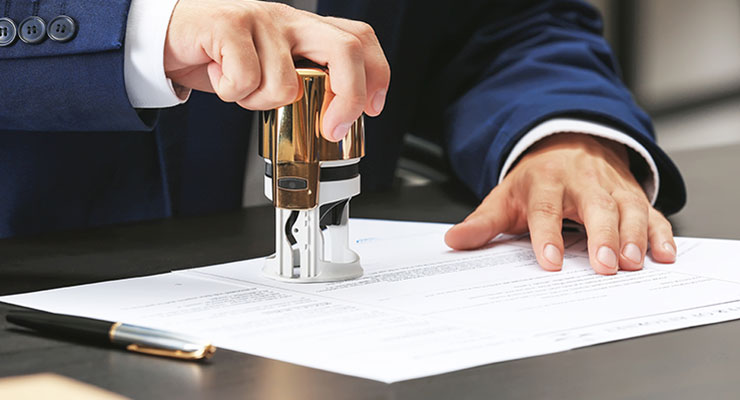 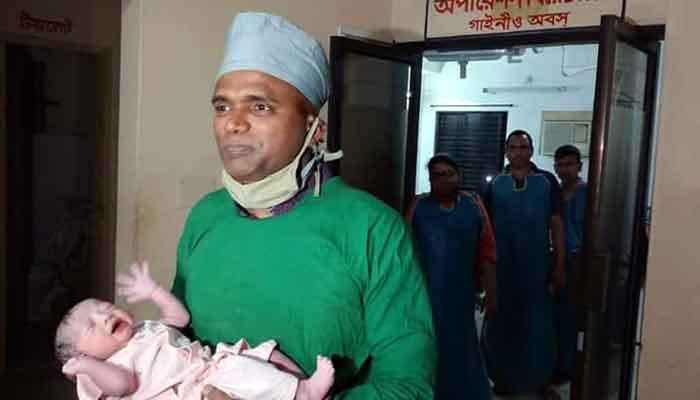 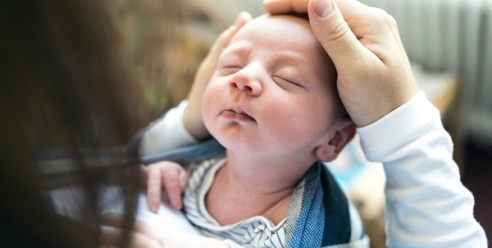 জন্মসূত্রে নাগরিকের প্রধান বিবেচ্য বিষয়
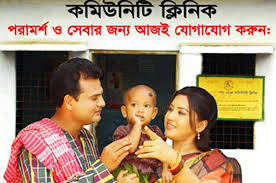 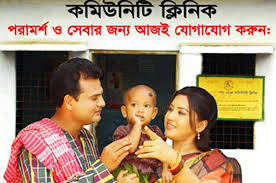 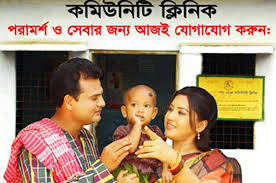 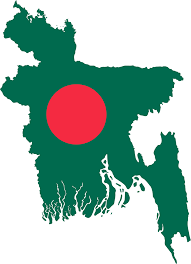 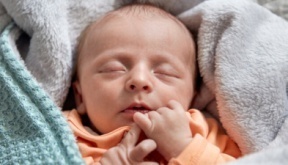 জন্মসূত্র নীতি
জন্মস্থান নীতি
জন্মসূত্র নীতি
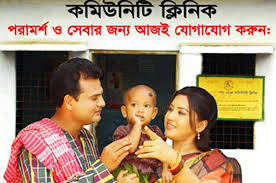 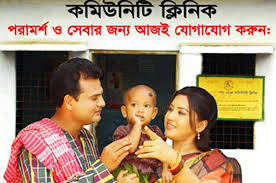 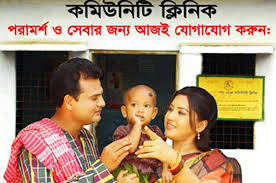 এই নীতি অনুযায়ী মা-বাবা যে দেশের নাগরিক, সন্তান সে দেশের নাগরিক হবে।
ফারজানা রিতার একটি গল্প
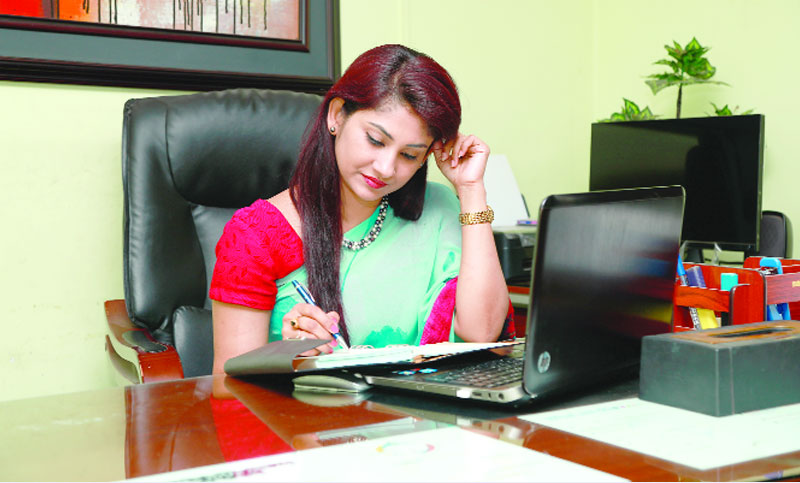 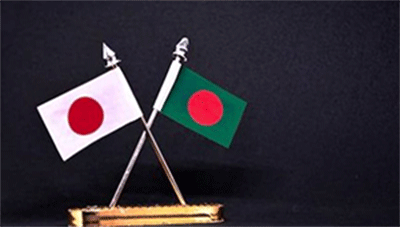 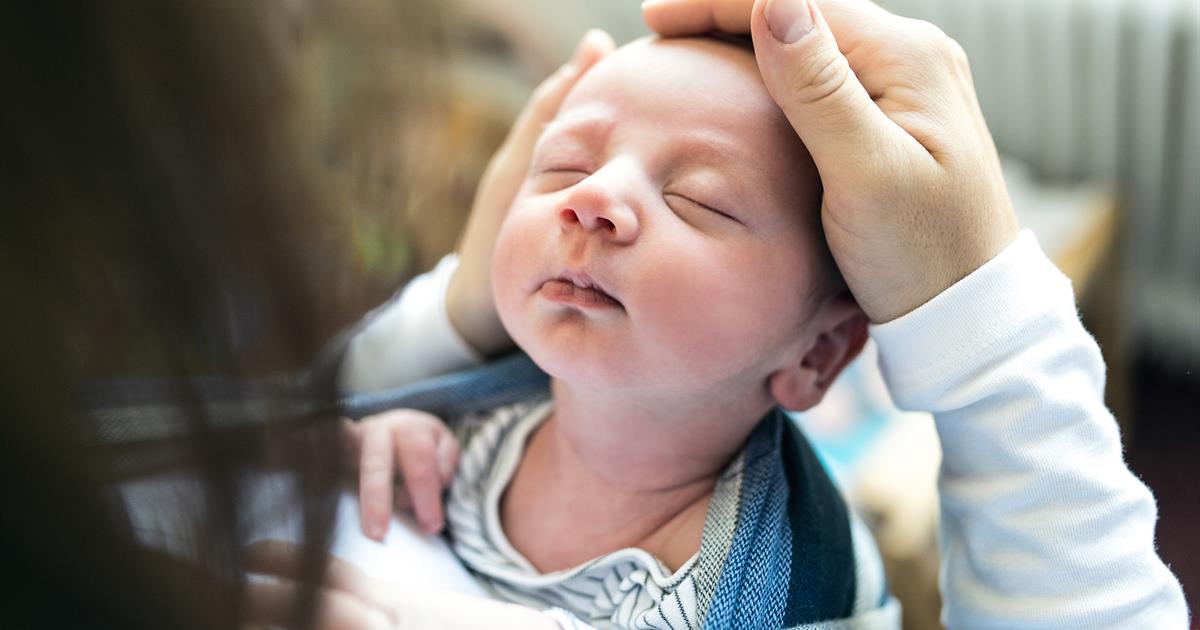 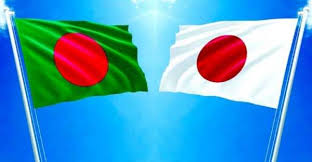 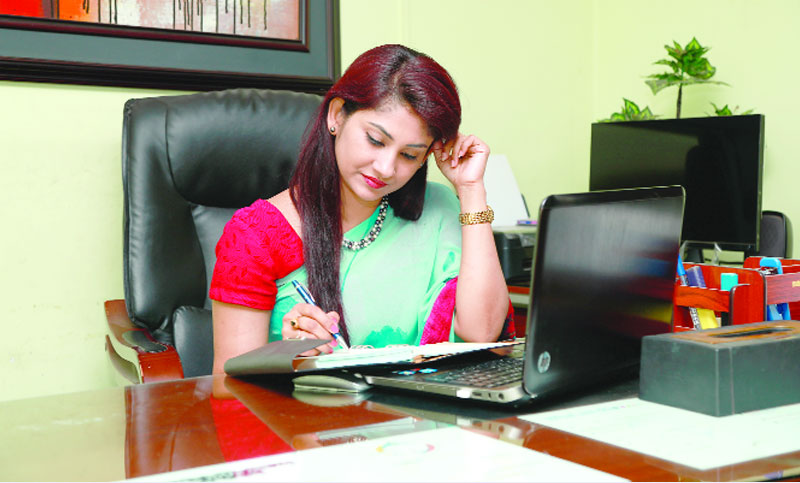 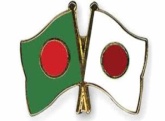 ফারজানা রিতা জাপানে চাকুরীর  জন্য দীর্ঘদিন ধরে আসা-যাওয়া করেন এবং সেখানে তার পরিবার সহ অবস্থান করেন ।
তিনি সন্তান সম্ভবা হওয়ার কারণে জাপানে তার একটি সন্তান জন্মগ্রহন করল ---
জন্মসূত্র নীতি অনুসারে তার সন্তান বাংলাদেশের নাগরিক
     হিসাবে পরিচিত হবে।
জাপানে অবস্থান কালে তিনি সন্তান সম্ভবা হলেন।
জন্মস্থান নীতি অনুসারে তার সন্তান জাপানের নাগরিক হিসাবে পরিচিত হবে।
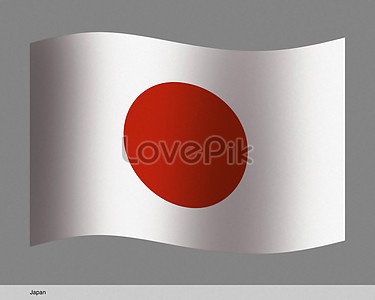 জোড়ায় কাজ
সময়ঃ ৫মিনিট
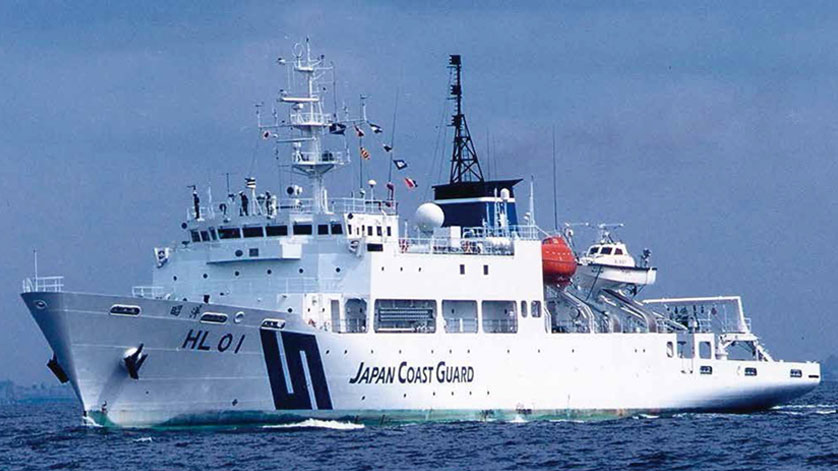 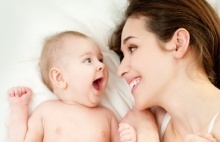 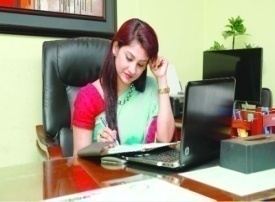 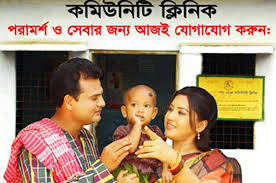 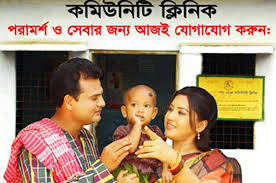 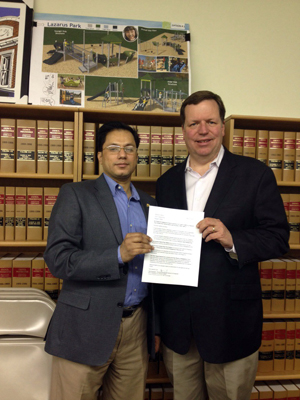 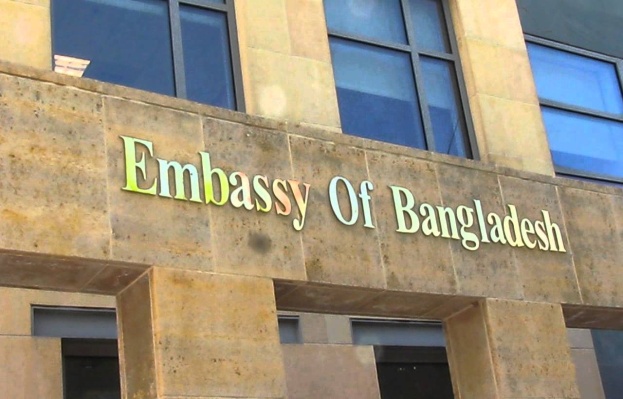 নাগরিক হওয়ার কোন কোন পদ্ধতি এখানে উল্লেখ আছে? সনাক্ত করে লিখ।
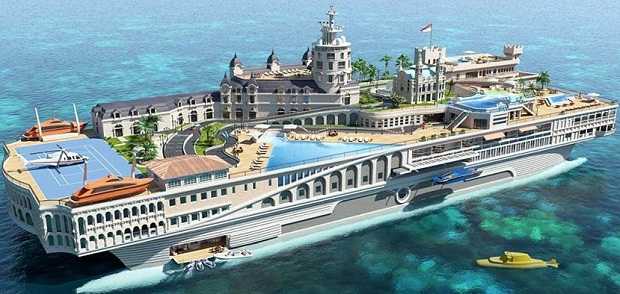 জন্মস্থান নীতি
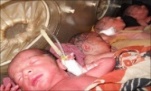 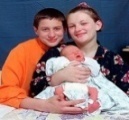 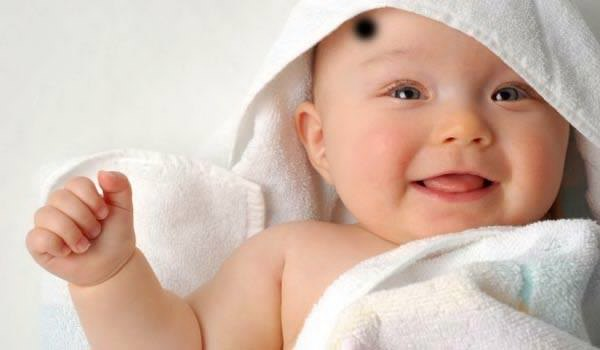 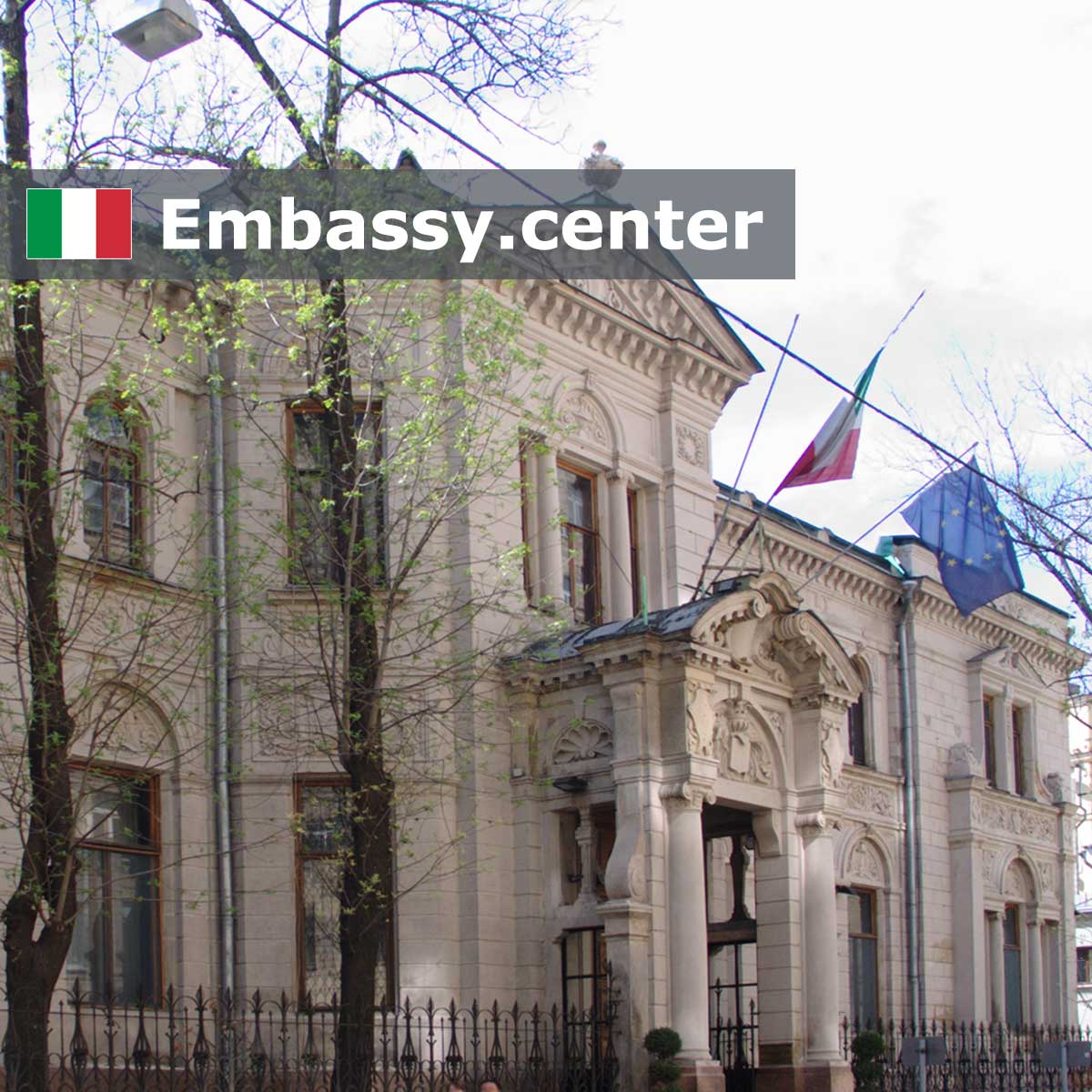 এই নীতি অনুযায়ী মা-বাবা যে দেশেরই হোক না কেন সন্তান যে দেশে জন্ম গ্রহন করবে-সন্তান সে দেশের নাগরিক হবে।
এই নীতি অনুসরণকারী দেশের জাহাজ বা দুতাবাসে যদি জন্ম গ্রহণ করে তাহলে সে সেই দেশের নাগরিক হবে।
এবারে সোনিয়া গান্ধীকে নিয়ে একটি গল্প
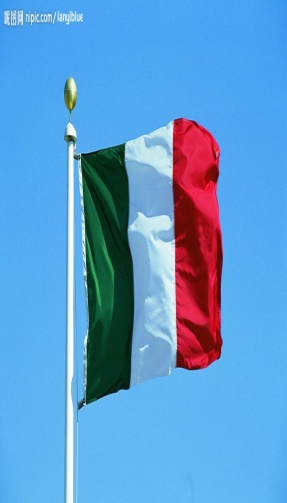 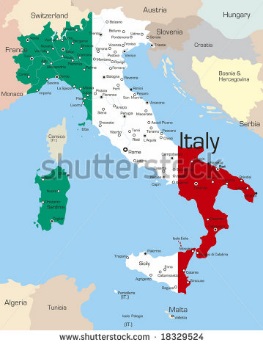 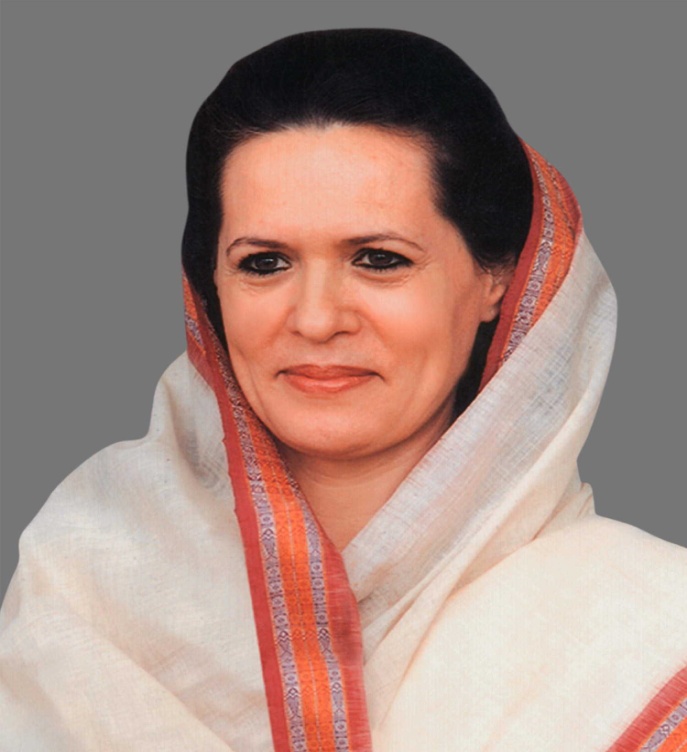 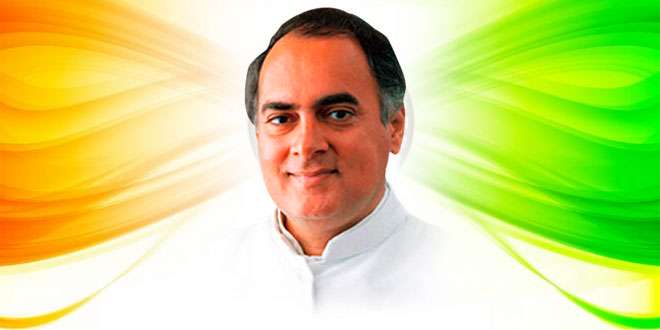 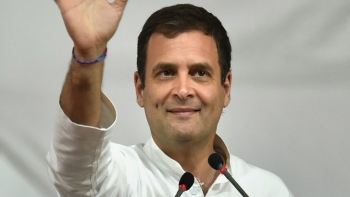 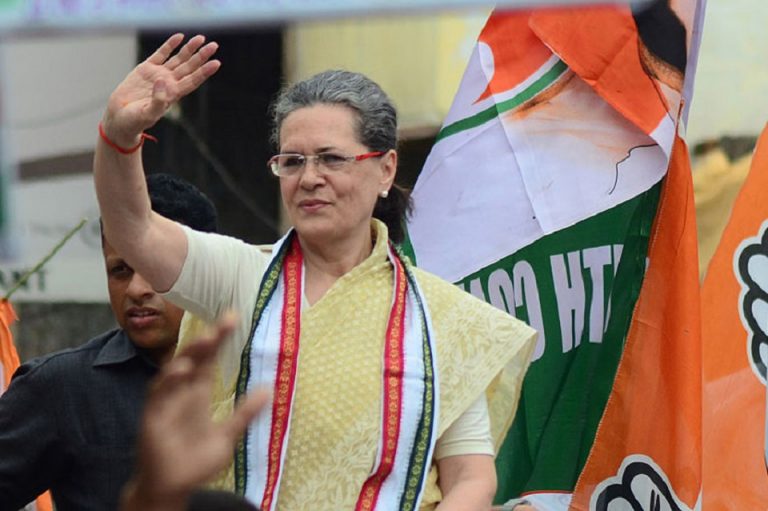 সোনিয়া গান্ধীর জন্ম ইতালিতে।রাজীব গান্ধীর সাথে বিবাহের কারণে তিনি ভারতের নাগরিক হন।রাহুল গান্ধী তাদের সন্তান এবং তার জন্ম ভারতে।
জন্মস্থান নীতি অনুযায়ী রাহুল গান্ধী ভারত রাষ্ট্রের নাগরিক ও রাজীব গান্ধীর সঙ্গে সোনিয়া গান্ধীর বিয়ে হওয়ার কারণে সোনিয়া গান্ধী ভারতের নাগরিক।
১৯৪৬ সালের ৯ ডিসেম্বর ইতালির তুরিন শহরের আট কিলোমিটার দূরের ওরাবসানো গ্রামে জন্ম গ্রহণ করেন সোনিয়া। রোমান ক্যাথলিক স্টেফানো আর পাওলোর সংসারে জন্ম তার ।
রাজীব গান্ধীর সংগে বিবাহের পর তিনি ভারতের নাগরিক।
তোমরা কী জান সোনিয়া গান্ধীর জন্মস্থান কোথায়?
রাহুল গান্ধী তাদের সন্তান এবং সে ভারতে জন্ম গ্রহণ করে।
উদ্দীপকের আলোকে বলো রাহুল গান্ধী কোন রাষ্ট্রের নাগরিক এবং সোনিয়া গান্ধী কেন ভারতের নাগরিক?
অন্য দেশে নাগরিক হওয়ার কী কারণ আছে বলে তোমরা মনে কর?
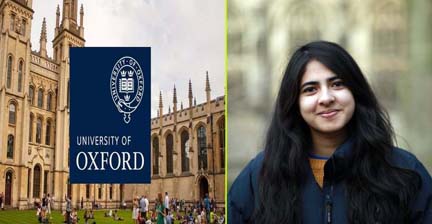 উচ্চ শিক্ষার গ্রহণ
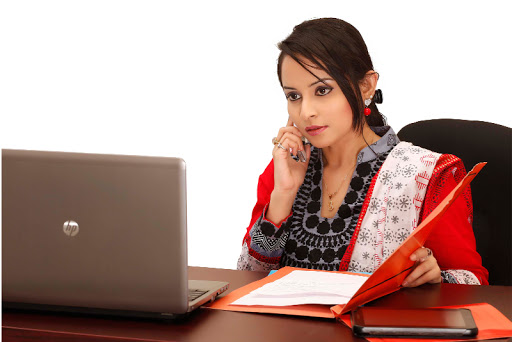 চাকুরীর জন্য
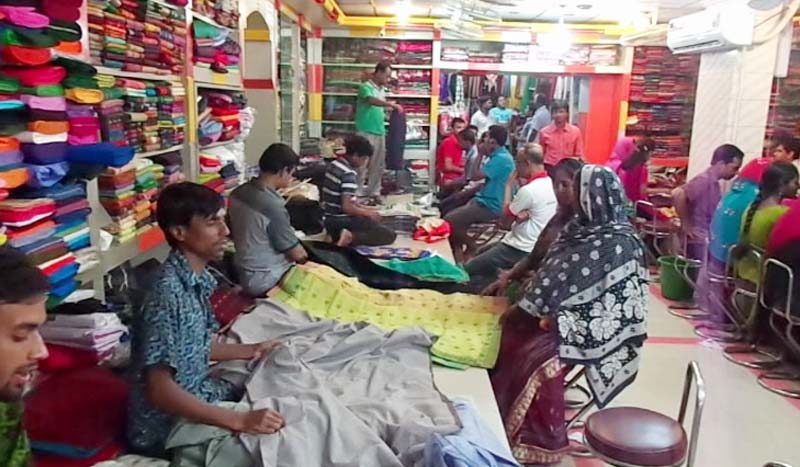 ব্যবসা ও বাণিজ্যের জন্য
অনুমোদন সূত্রে নাগরিক
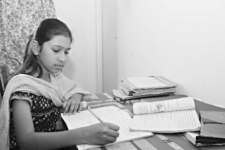 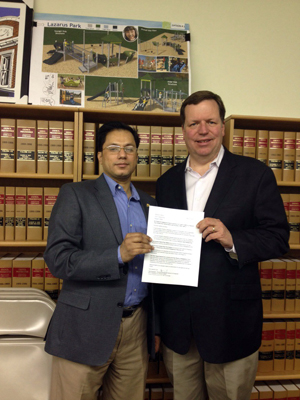 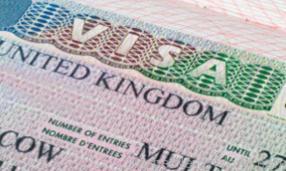 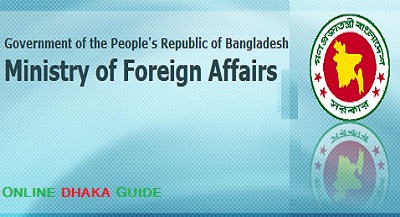 অন্য দেশের নাগরিক হতে হলে প্রথমে ভিসা গ্রহণের লক্ষ্য আবেদন করতে হবে।
নাগরিকত্বের আবেদন ফরম
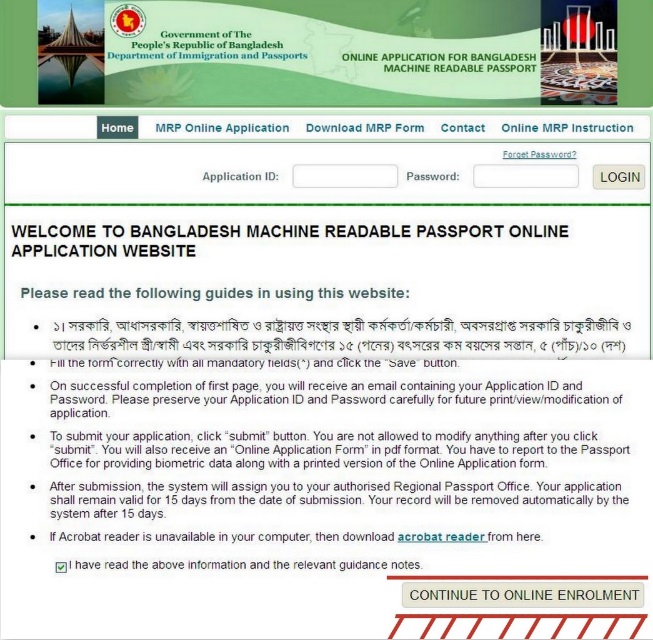 অনুমোদন সূত্রে নাগরিক হওয়ার পদ্ধতি সমূহঃ
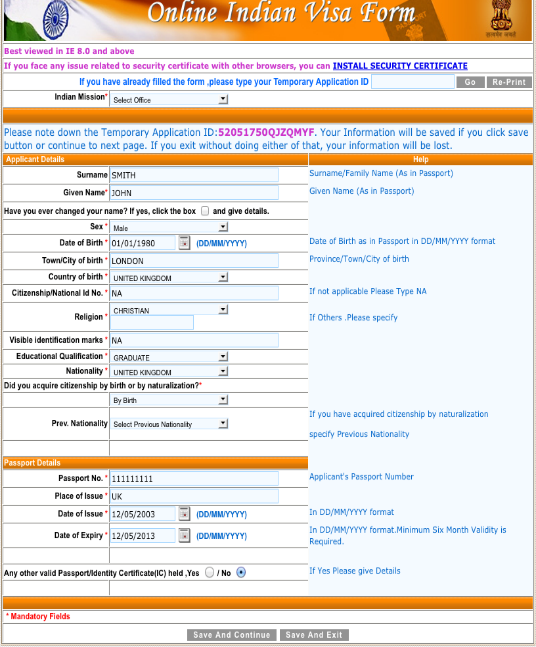 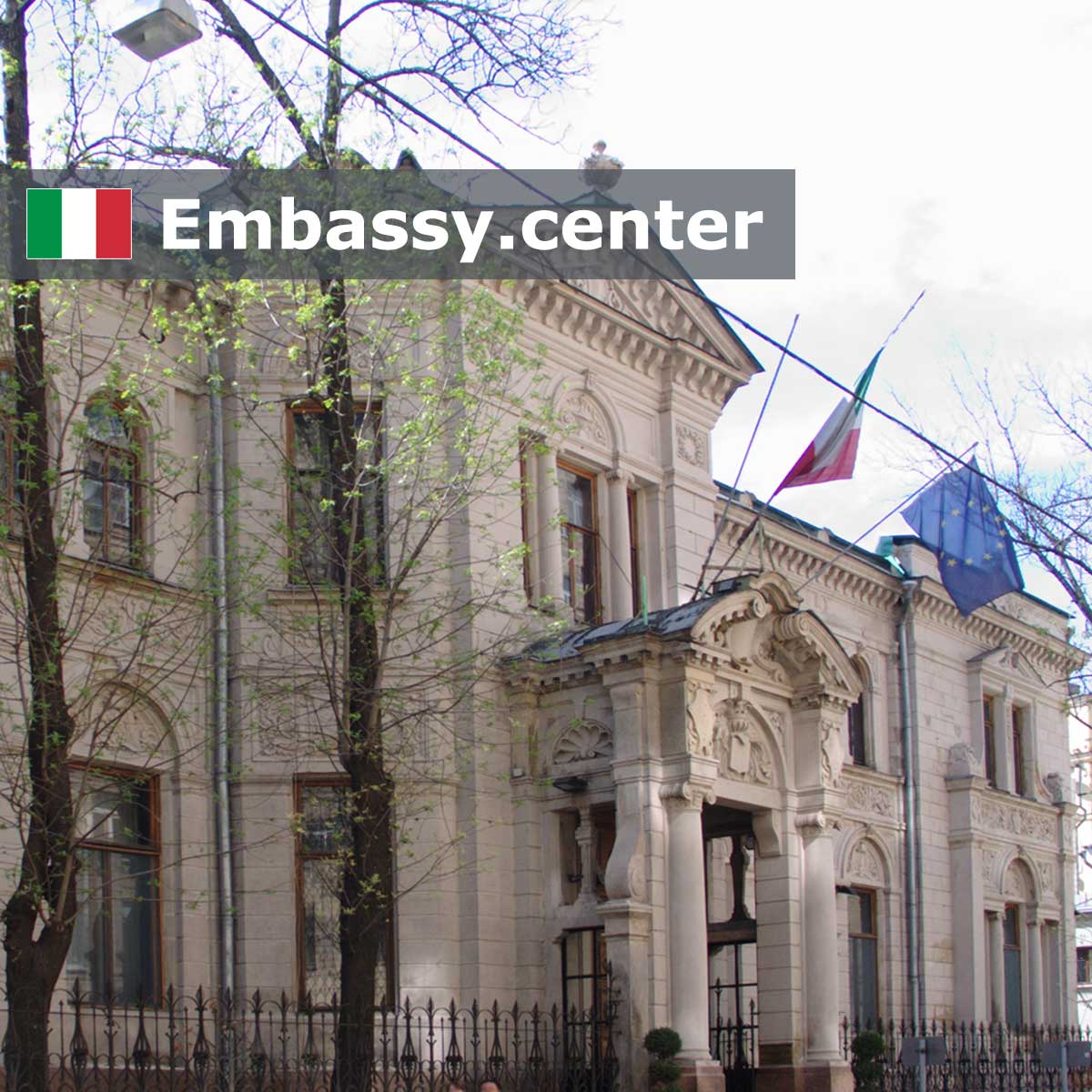 ইতালী দুতাবাস
প্রথমে আবেদন করতে হবে
দূতাবাসগুলোর মাধ্যমে আবেদন পত্র পরীক্ষা নিরীক্ষা করে রাষ্ট্রে আবেদনকারীকে শর্তসাপেক্ষে স্থায়ীভাবে নাগরিকত্ব প্রদান করবেন।
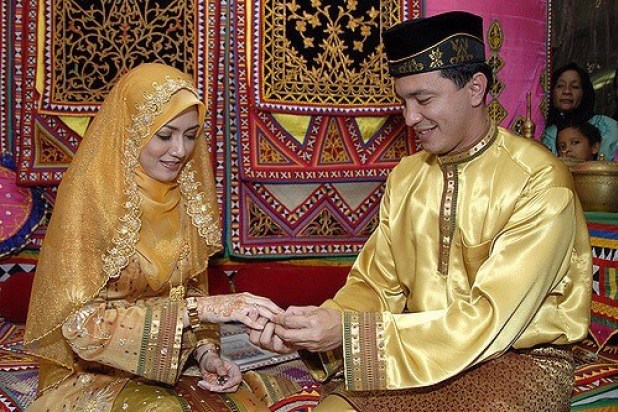 সেই রাষ্ট্রের নাগরিক বিয়ে করা
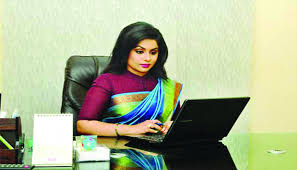 সরকারি চাকুরী করা
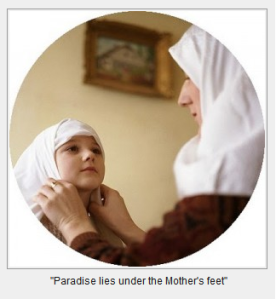 ভালো চরিত্রের অধিকারি হওয়া
অনুমোদন সূত্রে  নাগরিকত্ব  লাভ
রাষ্ট্রের ভাষা জানা
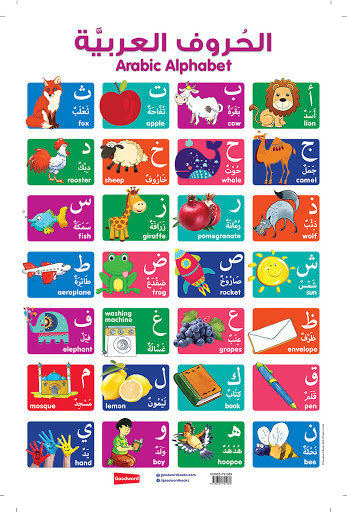 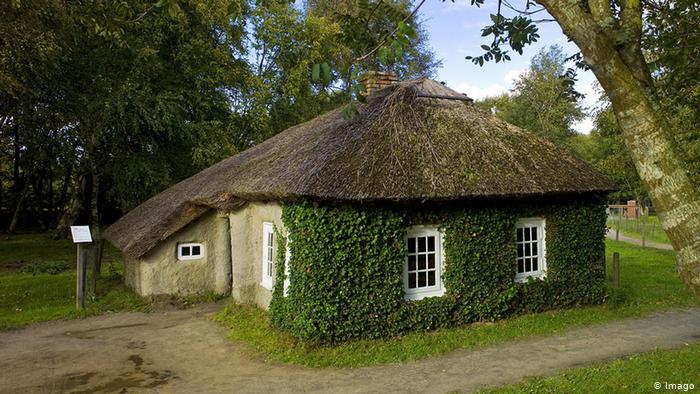 সম্পত্তি ক্রয় করা
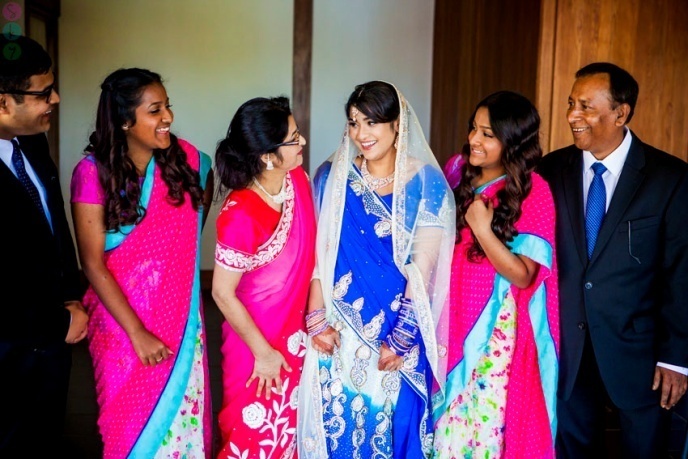 রাষ্ট্রে দীর্ঘদিন ধরে বসবাস করা
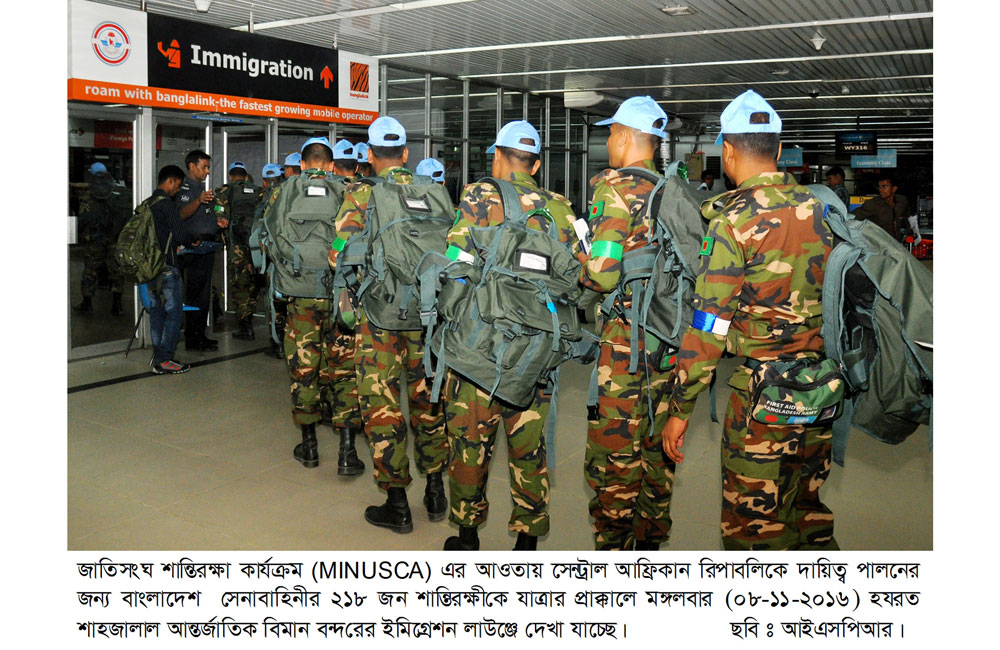 সেনাবাহিনীতে যোগদান করা
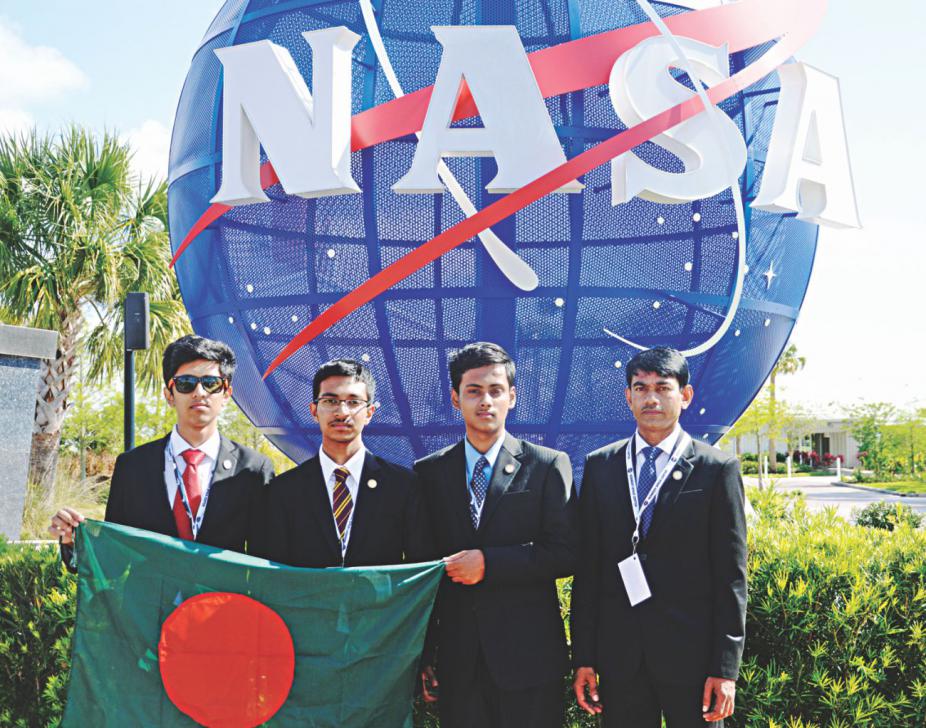 উন্নততর দক্ষতা অধিকারী হয়
রাষ্ট্রভেদে এসব শর্ত ভিন্ন হতে পারে
দ্বি-নাগরিকত্ব
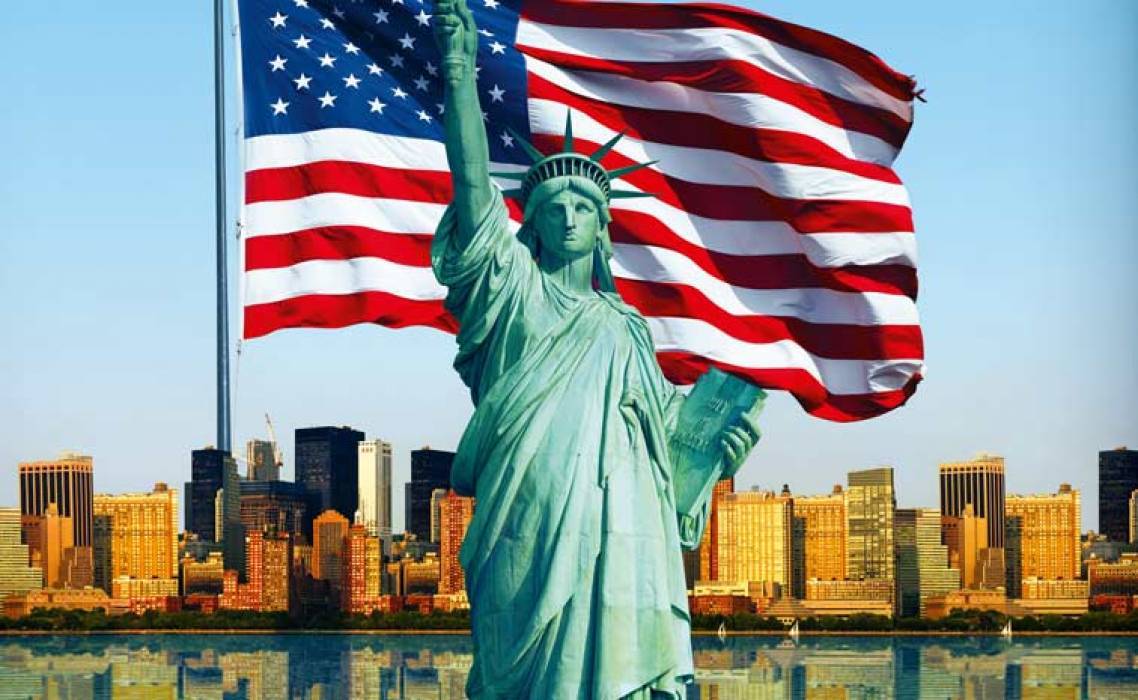 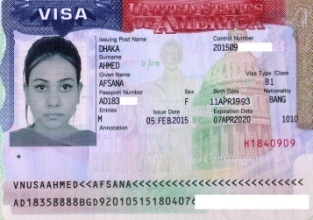 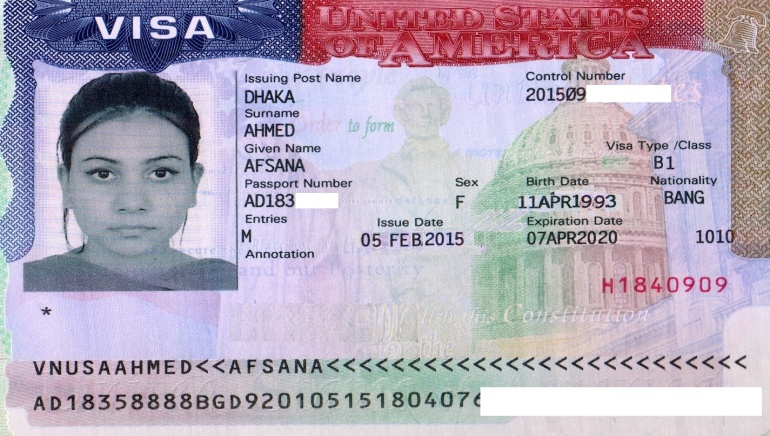 একই ব্যক্তি দুদেশের নাগরিকত্ব লাভ করলে তাকে দ্বি- নাগরিকত্ব বলে।
হাবিবুর রহমান কে নিয়ে এবারের গল্প
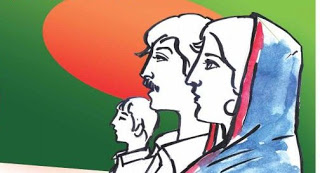 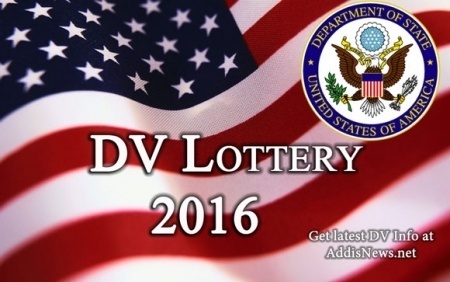 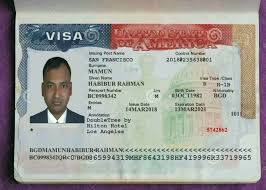 বাংলাদেশী যুবক হাবিবুর সে প্রাপ্ত বয়স্ক।
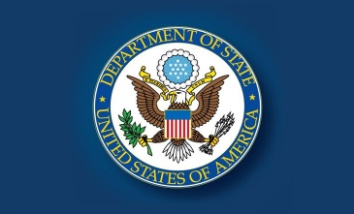 ২০১৬ সালে ডিভি লটারীর মাধ্যমে সে আমেরিকার স্থায়ী নাগরিক হয়েছেন ।
হাবিবুরের মা-বাবা বাংলাদেশে বাস করে।সে তা বাবা-মায়ের সাথে দেখা করতে মাঝে মাঝে বাংলাদেশে আসা-যাওয়া করেন।
তোমাদের মতে হাবিবুর কোন দেশের নাগরিক ?
দলীয় কাজ
সময়ঃ ৭ মিনিট
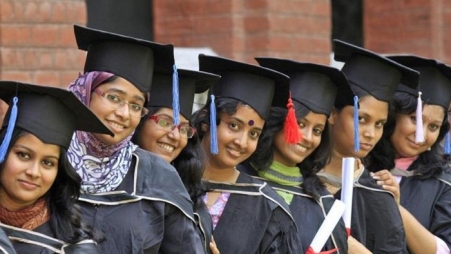 নাগরিকতা অর্জনের উপায় আলোচনা করে সংক্ষেপে লিখ।
মূল্যায়ন
১।নাগরিক কিসের পরিচয়ে নাগরিকত্ব লাভ করে?
২। দ্বি-নাগরিকত্ব বলতে কী বোঝায়?
৩। আমেরিকা,কানাডা,বাংলাদেশ ও ভারত 
          কী ধরনের নাগরিকত্ব রয়েছে?
বাড়ীর কাজ
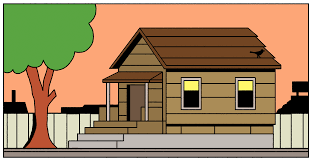 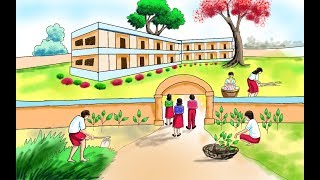 বাংলাদেশের নাগরিক হিসাবে তুমি যদি আমেরিকার নাগরিক হতে চাও তাহলে তোমাকে কোন কোন গুণের অধিকারী হতে হবে এবং কেন?
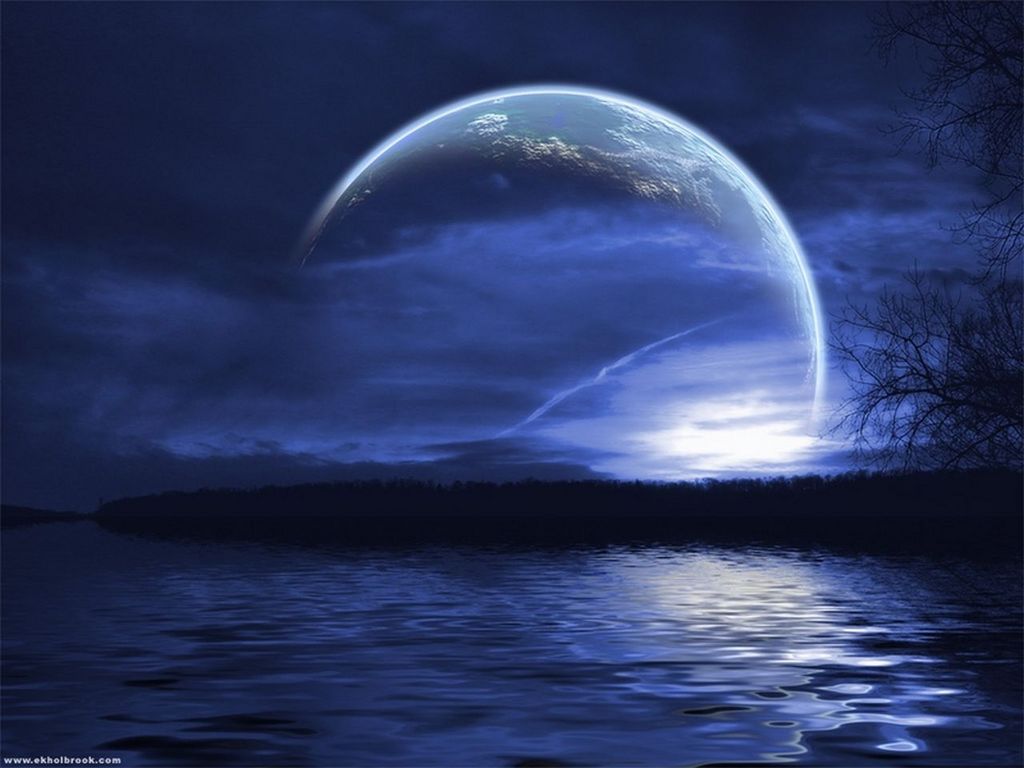 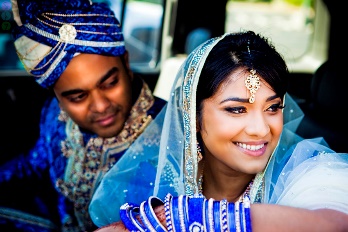 সবাই কে ধন্যবাদ